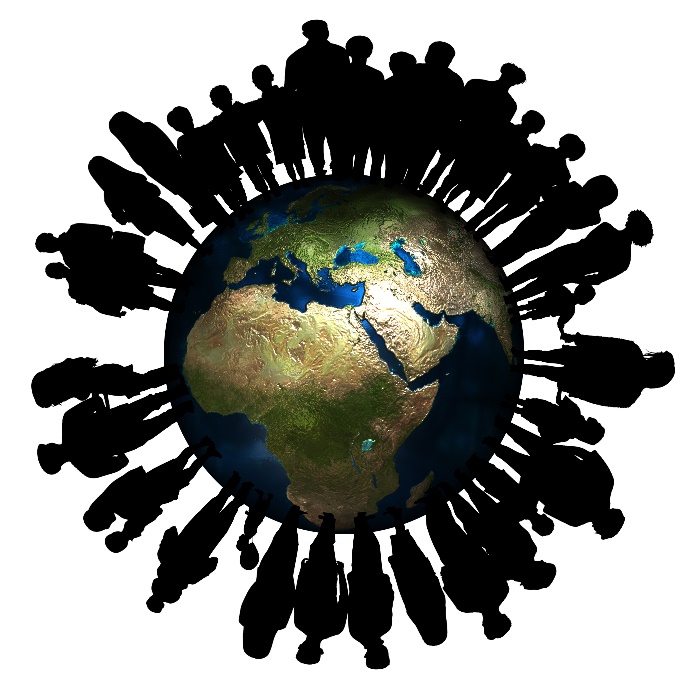 Økt 3 Produktval yrkesutøvar
3A Kahoot om livsløp
3A Livsløpsanalyse – repetisjon
Å vurdere livsløpet til eit produkt handlar om å undersøke miljømessige konsekvensar knytt til eit produkt.
Analysen inkluderer heile livsløpet til produktet, som omhandlar uttak av råmateriale, produksjon, transport, bruk og avfall. 
Formålet med å vurdere livsløpet til eit produkt er å gjere det mogleg å ta gjennomtenkte avgjerder med mål om minst mogleg miljøbelastning.
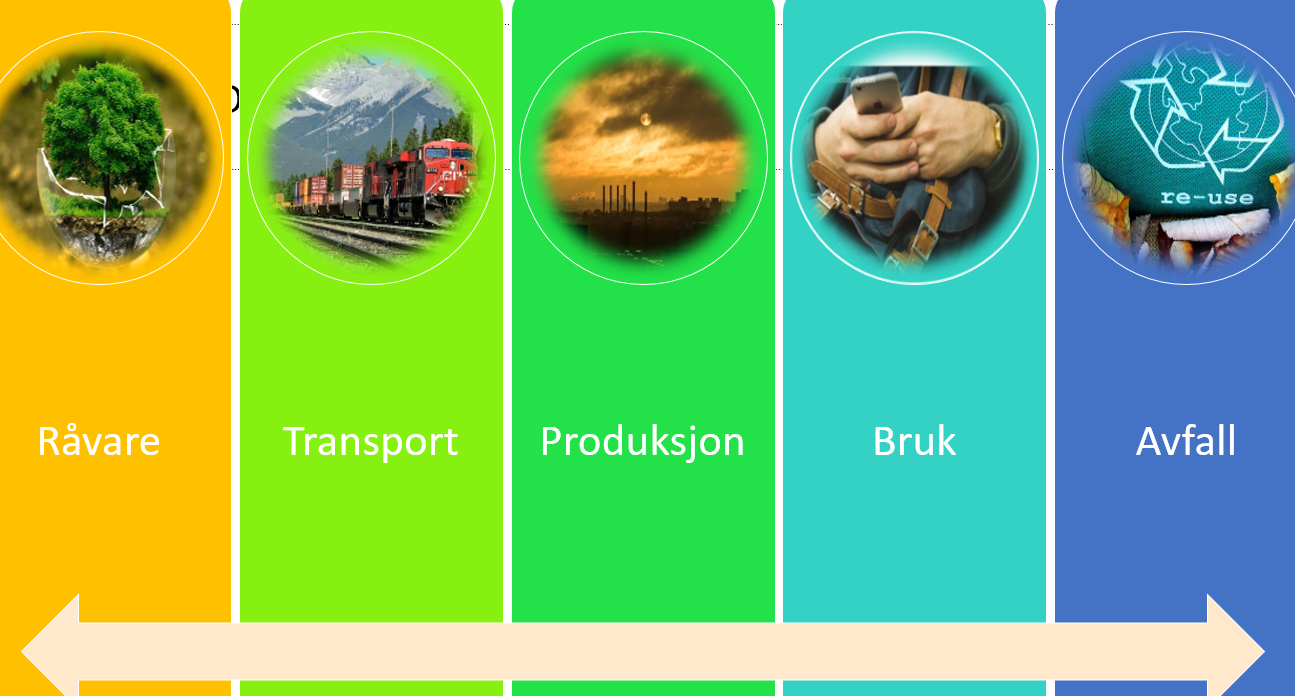 3B Løys del 2 av oppdraget: vurdere livsløpet til eige produkt
Som ein del av oppdraget skal de vurdere livsløpet av dei to produkta dykkar.
Kva produktmerke har produkta? Kva betyr produktmerka? 
Kva annan informasjon har de om livsløpet?
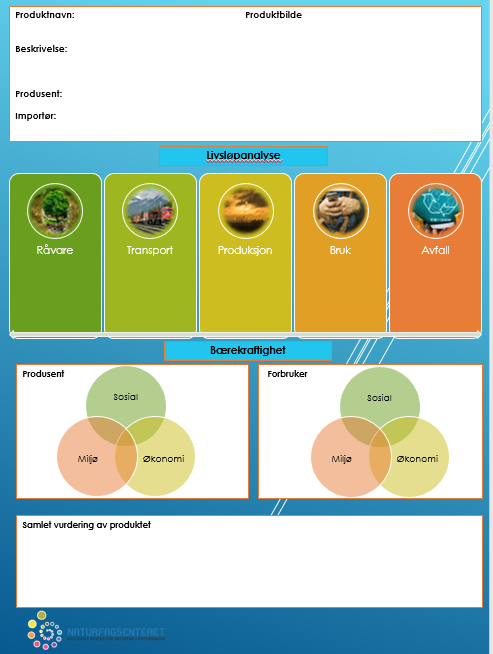 Plasser merka og informasjonen i dei ulike fasane i livsløpet til produktet i figuren på dei to plakatane (ein for kvart produkt).
3C Oppsummering i plenum: livsløpet til eige produkt
Fann de informasjon om dei to produkta? 
Var dei produktmerka?  
Hadde de nok informasjon til å vurdere livsløpet til begge produkta?
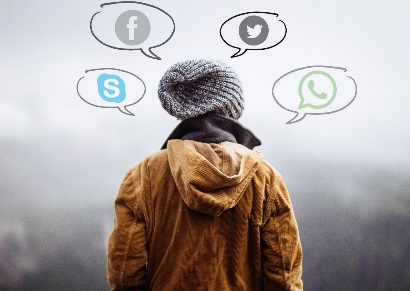 3D Førebu presentasjon av oppdraget
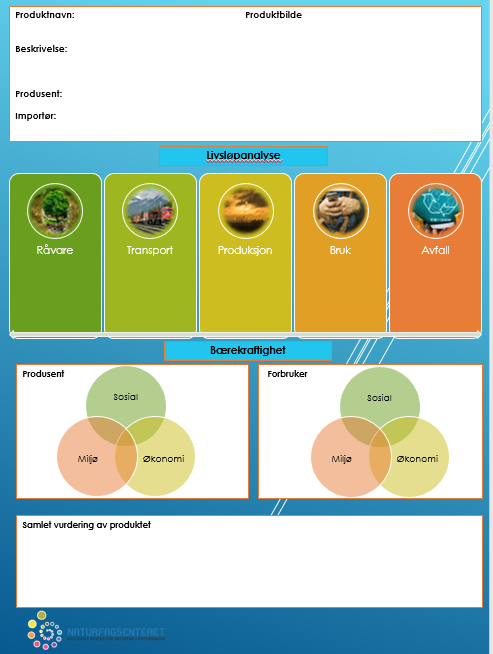 I neste økt skal kvar gruppe presentere:
eit passande namn og ein logo som reflekterer den berekraftige profilen til bedrifta
to plakatar der de har med:
ei vurdering av livsløpet til dei to produkta
ein berekraftsanalyse av dei to produkta for både produsent og forbrukar
ei samla vurdering av produkta
ei avgjerd om kva for eit av produkta de ynsker å kjøpe til bedrifta dykkar med grunngjeving ut frå berekraft gjennom heile livsløpet.
3E Plan for presentasjonar i neste økt
3E Kritisk venn
Kvar gruppe blir engasjert ved å vere «kritisk venn» til ei av dei andre gruppene. 
Dette inneber å bruke kjenneteikn på måloppnåing og støttespørsmål (Elevhefte D og E) til å gi tilbakemeldingar på gruppa sin presentasjon. 
Når kritisk venn har gitt sine tilbakemeldingar, kan dei andre gruppene supplere med kommentarar.